Ucr ucpath transaction pilot
DAY 2 – paypath for Empl class 5, 9 and 10
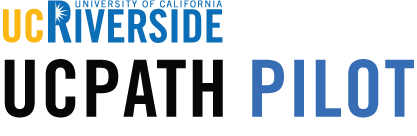 POLICIES RELATED TO PAYPATH ACTIONS
2
ACADEMIC POLICIES RELATED TO PAYPATH ACTIONS
Below are the Academic Personnel Manual (APM) policies related to Merit, Promotion and Compensation. Additional Paypath related policies are listed below as well, https://www.ucop.edu/academic-personnel-programs/academic-personnel-policy/:

200        Appointment and Promotion - General
278        Health Science Clinical Professor Series
280        Adjunct Professor Series
283        Lecturer and Senior Lecturer
279        Clinical Professor
285        Lecturer with Security of Employment Series
310        Professional Research Series

600        General
610        Salary Increases
633        Administrative Stipends: Academic Appointees
662        Additional Compensation: Additional Teaching
666        Additional Compensation: Honoraria
664        Non-Senate Academic Appointees/Corrective Action and Dismissal

Limitation on Total Period of Service with Certain Academic Titles APM-133PDF
3
ACADEMIC POLICIES RELATED TO PAYPATH ACTIONS
Non-Senate Call (Appointment and Promotion): https://academicpersonnel.ucr.edu/sites/g/files/rcwecm1261/files/2019-04/Non-Senate%20Call%20-%2018-19%20FINAL%20%28April%202019%29.pdf
 
Represented Contracts:
Lecturers (IX – Unit 18): https://ucnet.universityofcalifornia.edu/labor/bargaining-units/ix/contract.html
Librarians (LX – Unit 17): https://ucnet.universityofcalifornia.edu/labor/bargaining-units/lx/contract.html 
ASEs (BX): https://ucnet.universityofcalifornia.edu/labor/bargaining-units/bx/contract.html
Postdocs (PX): https://ucnet.universityofcalifornia.edu/labor/bargaining-units/px/contract.html

For questions or more information please contact the Academic Personal Office academicpersonnel@ucr.edu.

Local Compensation Policies:
https://academicpersonnel.ucr.edu/compensation#local_compensation_policy_and_guidelines
4
STUDENT COMPENSATION
After the completion of at least two quarters in the department, in which performance has been satisfactory or better, casual-restricted appointments may receive a within-range merit increase of up to $0.75 per hour once a fiscal year.
5
STUDENT EMPLOYMENT DUTIES
Student Assistants perform duties ranging from routine to advanced and/or specialized in a variety of positions, which typically require the use of manual, administrative, advising, public contact, and/or analytical skills.
Office/General: Provide general office support such as greet visitors, file, type and scan documents; enter, update or maintain spreadsheets/data applications, run reports, assist with research questions and special projects.
Library Services: Under supervision, perform routine administrative duties such as file, retrieve and copy materials; sort mail, shelve books, circulation desk duties, and customer service.
Transportation: Under supervision, assist visitors at campus Information Kiosks, serve as event parking attendants and service as traffic control guides.
6
WORK SCHEDULE
Casual-restricted appointments should be established at less than 20 hours or 50% time.* Appointments may temporarily exceed 50% time during the summer for those periods when a student is not enrolled full-time. However, if this occurs the student may be eligible to earn holiday pay and sick leave accrual.
Any UCR student may work in a student assistant position:

during the student’s academic school year
during the summer immediately prior to the student’s first fall quarter at UCR (provided the student registered for fall quarter and will definitely attend UCR)
during the summer immediately following the student’s UCR graduation
during the quarter immediately following completion of courses to fulfill graduation or completion of school as a registered student.
*To ensure that the student maintains his/her educational goals as the foremost priority, the appointment percentage should remain below 50% and flexibility should be granted in scheduling work for student employees.
7
STAFF POLICIES RELATED TO PAYPATH ACTIONS
PPSM-60: Layoff & Reduction in Time & Local Procedure-60:  Layoff & Reduction in Time
Temporary
Indefinite
Severance Pay
Preferential rehire and recall rights per applicable CBA
Pay in lieu of notice
Layoff Information for Supervisors
Layoff & Reduction in Time – Information, Process & Resources
PPSM-64:  Termination & Job Abandonment & Local Procedure-64:  Termination & Job Abandonment
Job Abandonment
Release from probation
Corrective Action vs. Immediate Dismissal
Pay in Lieu of Notice
PPSM-66:  Medical Separation & Local Procedure-66: Medical Separation
Bases for Medical Separation
Notice of Intent to Medically Separate
Notice of Medical Separation
* Represented staff are governed by their relevant bargaining unit contract:  https://hr.ucr.edu/about-us/employee-and-labor-relations/collective-bargaining/elr-union-contacts-representative-contacts
8
RESOURCES FOR PAYPATH ACTION TRANSACTIONS
Staff Human Resources Website
Academic Personnel Website
9
EMPL CLASS 9 DEMO
REGULARIZATION (REG)
10
[Speaker Notes: (Example: If they have a student that is working with the Dean or Org head and they are dealing with confidential documents then they need to send information to HR to have their ELR updated to the confidential. This example applies to all of them.]
11
PAY 
PAY RATE CHANGE
12
PAY- Pay Rate Change– Common Action Reason Codes
COMMON
ACADEMIC
STAFF
ATB
Across-The-Board
AAS
Advancement to Above-Scale
AMR
Academic Merit/Reappointment
NEG
Change in Negotiated Salary
OFF
Off Scale Increase
OSD
Off Scale Decrease
ROP
Change to Record-Only Pay Rate
U18
Unit 18 Salary Increase
WOS
Move to WOS (Without Salary)
DEM
Demotion
ACR
Accretion to Bargaining Unit
JRD
Job Reclass – Downward
JRL
Job Reclass – Lateral 
JRU
Job Reclass – Upward 
MER
Merit
REF
Range Adjustment/Comp Refresh
MIN
Bring to Meet Minimum
PRO
Promotion/Academic Promotion
EQU
Equity
STI
Step Increase/Progression
13
PAY- Pay Rate Change
Empl Class 10
Empl Class 5
Empl Class 9
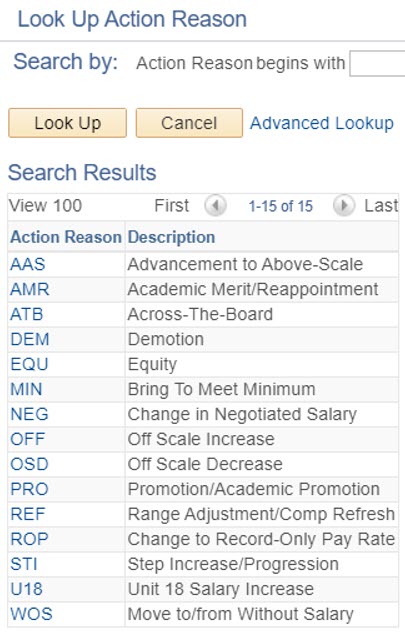 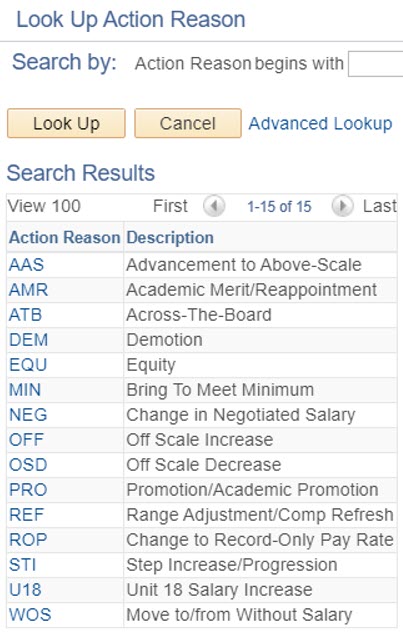 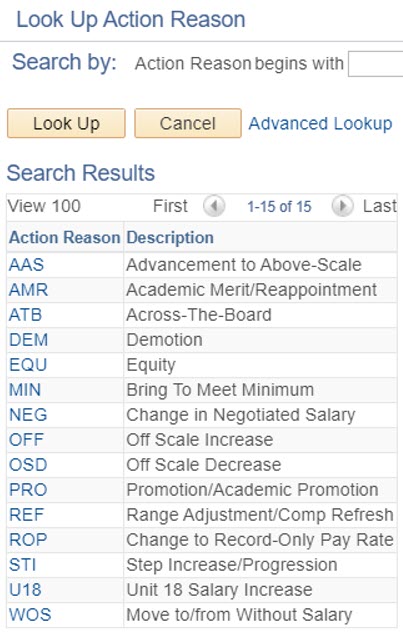 14
RWB
RETURN FROM SHORT WORK BREAK
15
RWB– Return from Short Work Break- Common Action Reason Codes
COMMON
RWB
Return from Short Work Break
STAFF
ACADEMIC
P09
Partial Year Career- 09 Months
P10
Partial Year Career- 10 Months 
P11
Partial Year Career- 11 Months
16
RFR
RETURN FROM SHORT WORK BREAK/ABEYANCE
17
RFR- Return from Reserve/Abeyance- Common Action Reason Codes
COMMON
RFR
Return to Normal Appointment
STAFF
ACADEMIC
18
CHECK YOUR UNDERSTANDING
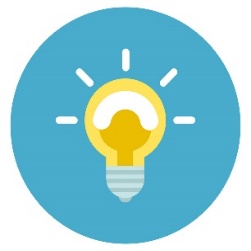 If you need to make Job Earnings Distribution (JED) changes in PayPath, what page do you use? 
Employee Reduction in Time (ERIT) is what an example of what type of change?   
This action can be used to stop pay for an employee in the system for a temporary period of time, and moves them to a “work break” status.
19
[Speaker Notes: Job Data Page
Job Data change
Short Work Break]
ADDITIONAL PAY OVERVIEW
Additional Pay is any compensation above a University employee’s regular base compensation. 
There are two types of additional pay transactions:
One time – applies to a single pay cycle or non-consecutive pay cycles. 
Recurring – payments are paid over multiple, consecutive pay periods. 
Additional pay transactions entered in PayPath are routed for approvals and then transferred to a Payroll staging table to be processed automatically by UCPC Payroll additional pay batch upload process.
Additional pay must be entered as a flat per pay period amount.
All pro-rated payments should be calculated prior to entering the flat amount. 
When an employee is hired and the Hire Template transaction has been submitted for approval, the employee is not available in PayPath until the Hire Template has been approved and processed by UCPC WFA Production. 
After the employee is available in PayPath, the employee’s additional pay data cannot be updated until the Payroll nightly process has assigned the employee’s pay group.
20
ADDITIONAL PAY DATA PAGE
Navigation: PeopleSoft Menu > UC Customizations > UC Extensions > PayPath Actions
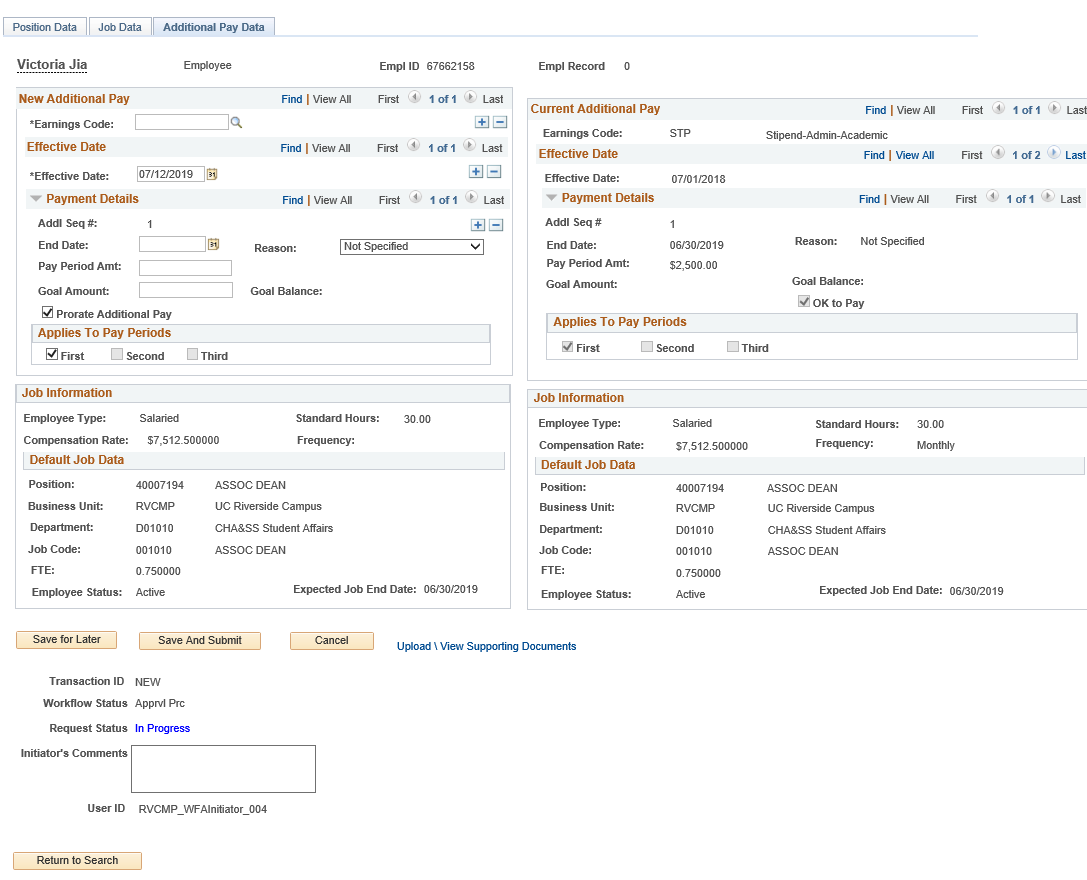 In this example, the employee has existing additional pay, which displays in the Current Additional Pay section.
Enter the Earnings Code, Effective Date, and Pay Period Amount. You can also enter a Goal Amount or End Date.
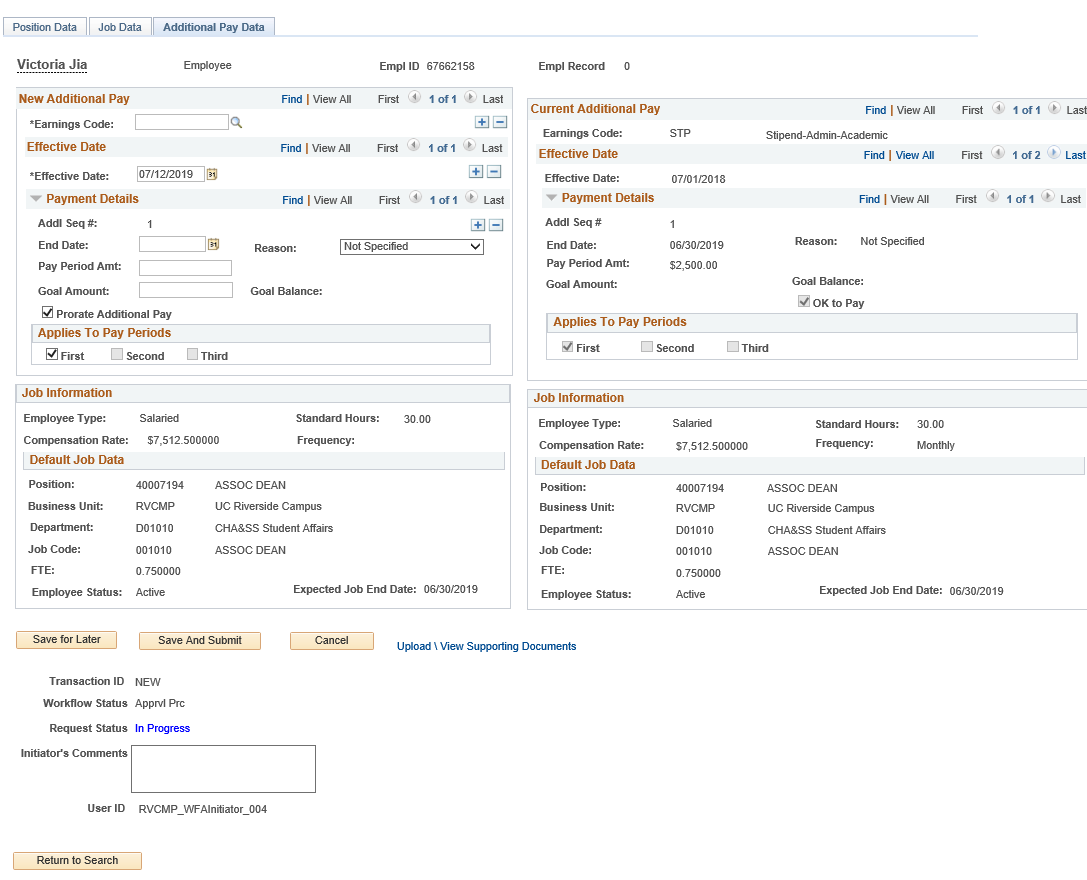 This section displays a summary of the employee’s current job data.
Use the PayPath Actions Additional Pay Data page to enter specific information about the payment.
Ignore Goal Amount and Prorate Additional Pay.
21
UPDATE ADDITIONAL PAY
Navigation: PeopleSoft Menu > UC Customizations > UC Extensions > PayPath Actions
Updates can be made to existing recurring additional pay transactions.
The update must be for the same Earnings Code.
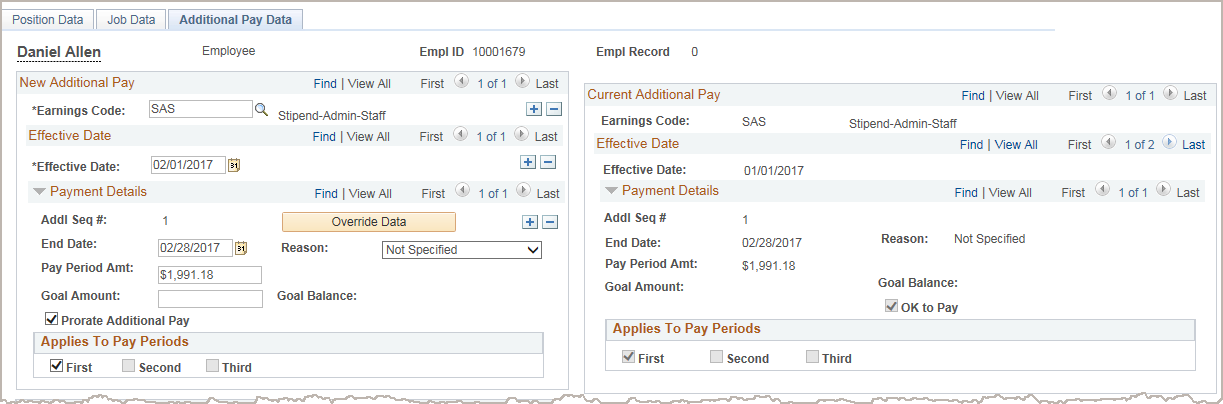 The update must have an Effective Date that is within the existing recurring pay Effective Date (start date) and End Date.
After you enter the Earnings Code and the new Effective Date, the current recurring information populates, and the Override Data button appears. Click the Override Data button to open the recurring information fields for edit.
22
RETROACTIVE ADDITIONAL PAY
Navigation: PeopleSoft Menu > UC Customizations > UC Extensions > PayPath Actions
Retroactive dating is available for additional pay.
The steps for entering a retroactive additional pay transaction are similar to any other additional pay, with the exception of the Effective Date.
In the Effective Date field, enter the previous pay period date that the additional pay should have started.
23
CHECK YOUR UNDERSTANDING
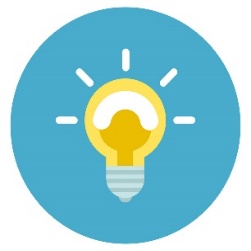 There are how many types of additional pay transactions?
When would you use one time pay? 
When would you use recurring pay?
24
[Speaker Notes: One-time – applies to a single pay cycle or non-consecutive pay cycles. 
Recurring – payments are paid over multiple, consecutive pay periods.]
HANDS ON
25
ADVANCE TOPICS
26
PAYPATH ATTRIBUTES  - ADVANCED
Does not show any POI’S (Views in Person Org Summary or the POI page)
PayPath changes don’t commit to database right away for pay group, pay frequency, and additional pay changes. You won’t be able to transact on your current employee until approval is complete i.e. until pending transaction is approved
Job has to have         an end date extended, if expired, before a secondary transaction can be entered
Each time there is an update processed via PayPath the system runs the benefits eligibility process
Recurring pay additional pay can be processed with Position and Job data changes
Pay frequency (pay group) changes need to batch overnight before committing to database
The PayPath Actions pages display the latest effective dated row. Keep in mind that this could be a future dated row.
When removing 
UCWOS comp rate 
code the system will process updates via overnight batch process before the earn code shows in additional pay. One day waiting period required before transacting
 in add’l pay.
27
MANAGING EXPECTED JOB END DATES & END JOB AUTOMATICALLY
28
MANAGING EXPECTED JOB END DATES AND END JOB AUTOMATICALLY
CSC is sending JRED (Job Record End Date) report quarterly to help manage end dates to avoid jobs ending automatically (if the box is checked)
Make sure to monitor the end date using the job record end date monitoring report. If the “end job automatically” box is checked employee will automatically be terminated. These appointments need to be placed on a short work break or their appointment needs to be updated. If the appointment is not automatically terminated it will result in an overpayment.
29
PAYPATH CORRECTIONS
30
PAYPATH CORRECTIONS
Text
31
FLSA OVERRIDE
32
FLSA ALIGNMENT MULTIPLE JOBS
Employees may only have one FLSA status
A consult with the AP/HR central office needs to occur prior to entering/updating the UCPath data to assess and align the appointee FLSA status.
Two academic jobs - AP consult only 
Two staff jobs - HR consult only
One academic/one staff job - AP and HR consult
FLSA status is determined to be non-exempt
Exempt job is changed via Paypath or position control (POS/FLS) to non-Exempt. 
Exempt job compensation is converted to hourly pay.  
Pay group is changed to an Hourly Non-Exempt Pay group  (5ST) by UCPC
Both jobs submit hours.
FLSA status is determined to be Exempt
Non-Exempt Hourly job is changed via Paypath or position control (POS/FLS)  to Exempt
Pay group is changed on Hourly job to an Hourly Exempt Pay group (5MH or 5BH) by UCPC.  The hourly job can report hours as an exempt EE
Once the FLSA is determined for the Employee the following process will need to take place:
When one of the job ends the FLSA status on the existing job may be reverted back in Paypath (POS/FL3).  Please reach out to AP/HR central office if you need guidance on the reversal.
33
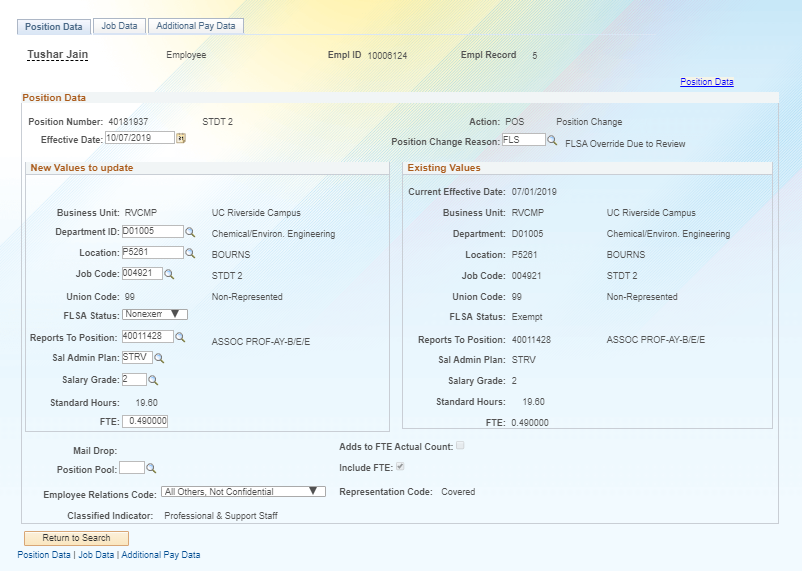 34
EFFECTIVE DATING
35
PAYPATH ACTIONS – EFFECTIVE DATES
Each Position Data and/or Job Data transaction must have the same Effective Date. 
UCPath prevents the entry of multiple effective dates.
After you enter the Effective Date on one of the tabs, the Effective Date field becomes view-only on the other tabs and for new rows.
If you have changes that fall on different effective dates, you must enter a separate PayPath transaction for each effective date. Also, you must wait until the first PayPath transaction has completed the approval process before entering the next transaction.
Exception for Additional Pay Data:
You can enter multiple Effective Dates for Additional Pay Data transactions.
36
RETROACTIVE CHANGES
37
RETROACTIVE CHANGES
Changes can be entered retroactively for Position Data and Job Data.
If a retro date is prior to your Locations UCPath conversion date, it must be submitted to UCPath Center via a case.
After the change is approved, it is saved to UCPath, and the update is applied to the appropriate position data component and job data component in the appropriate row, according to the Effective Date.
For position and job updates, all rows of data after the retro change are also updated.
38
[Speaker Notes: DEMO - The PayPath Actions pages display the latest effective dated row. Keep in mind that this could be a future dated row.]
PAYPATH FUTURE DATING
39
PAYPATH FUTURE DATING
ISSUE: There are issues with future dated rows being overwritten by current rows. SSC has advised to not put in a future dated row
40
WOS APPOINTEES
41
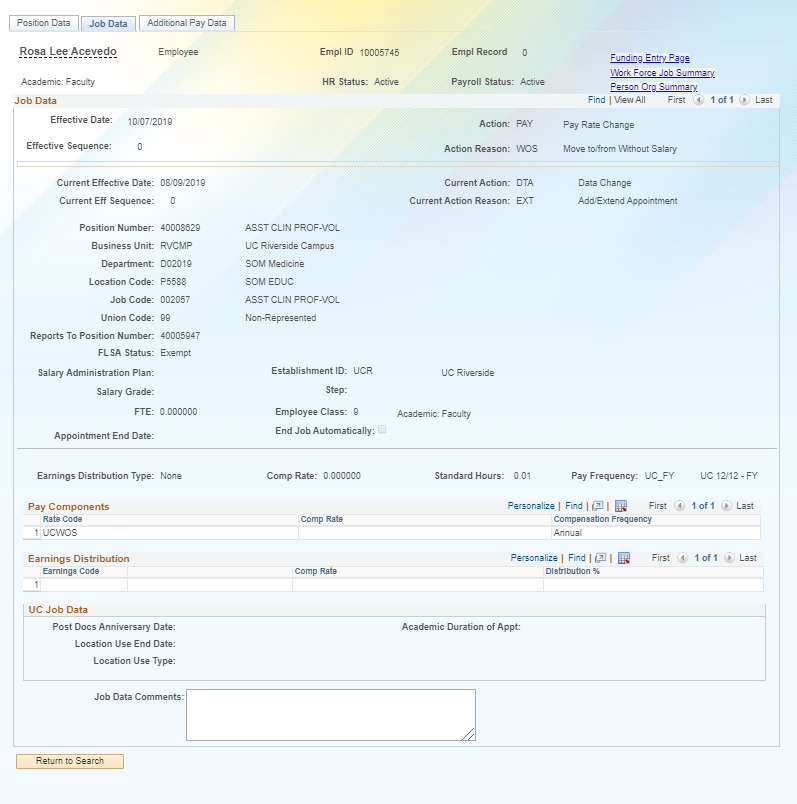 WOS APPOINTEES
42
WOS APPOINTEES
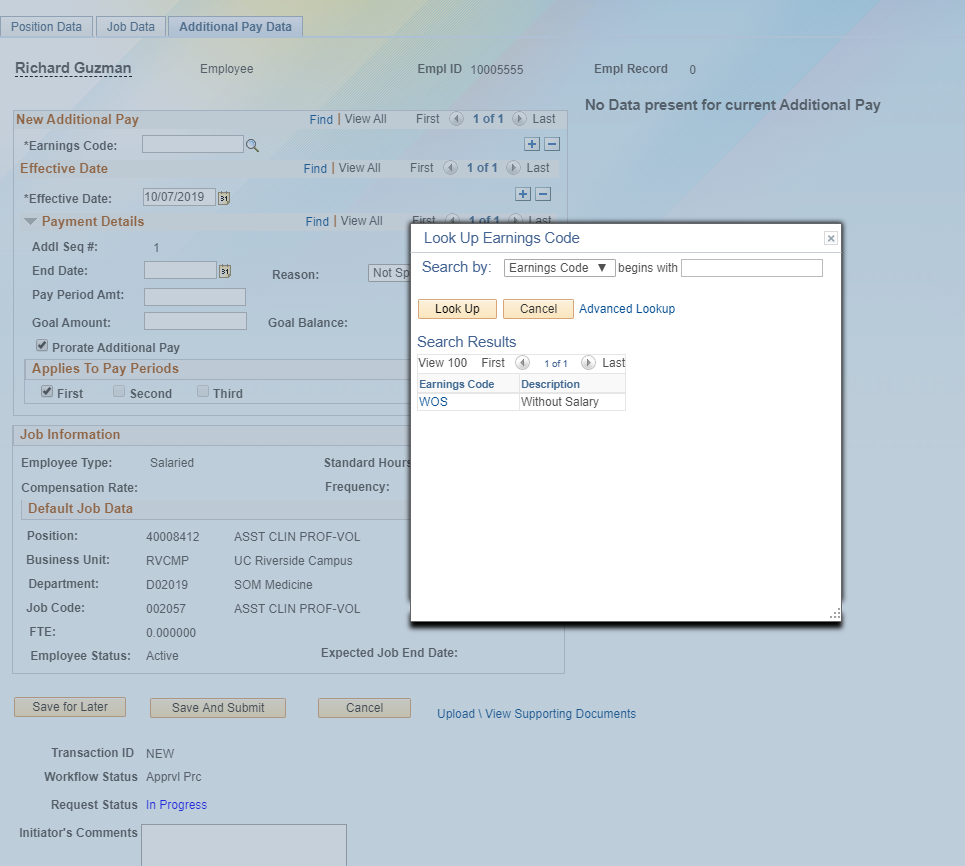 43
PAY IMPACTING FIELDS
44
PAY IMPACTING FIELDS
FTE
Salary Admin Plan
Grade 
Step
Pay Group
Comp Rate
Rate Code
Frequency 
FLSA
45
JOB DATA OVERVIEW
Pay impacting fields
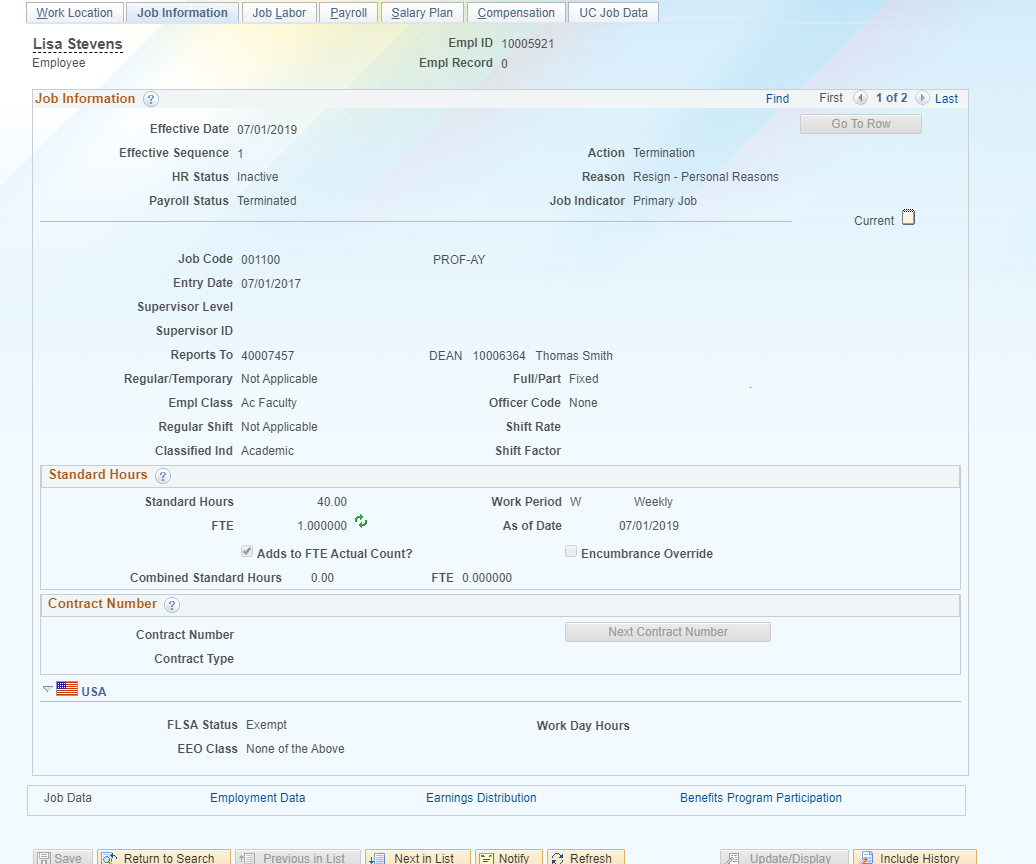 FTE
FLSA

Is and can alter pay if not correctly set on position. 
Updated by the location.
46
JOB DATA OVERVIEW
Pay impacting fields
Pay Group

Can impact pay if not correctly set up per job details. Becomes a problem with concurrent jobs.
Can only be updated by UCPC.
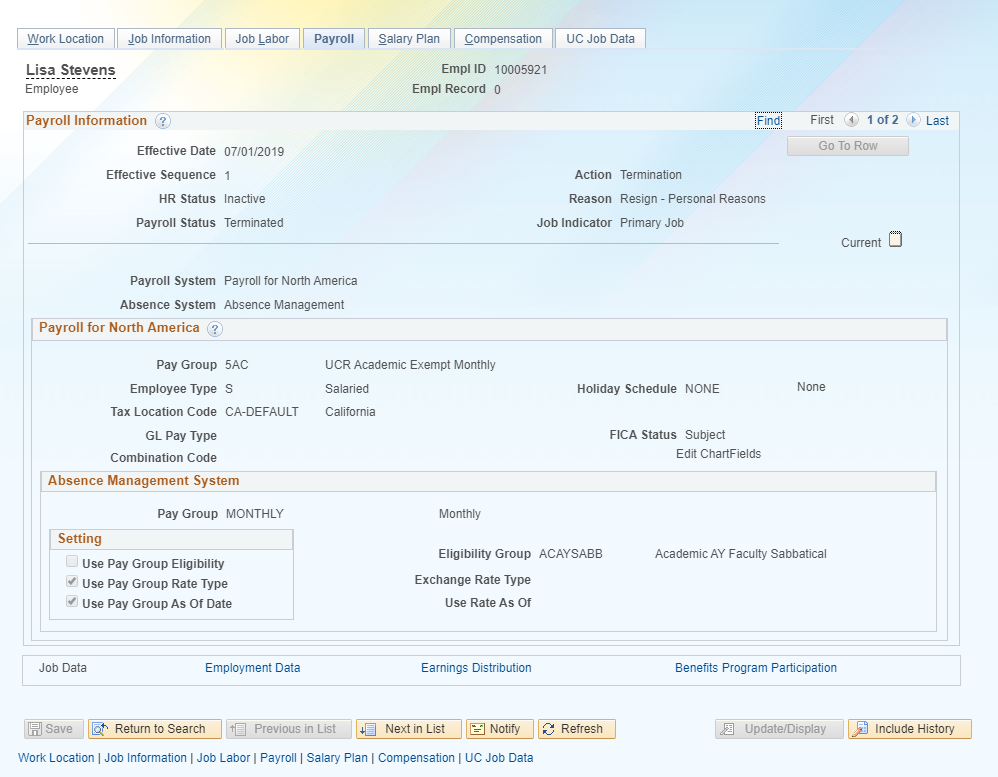 47
JOB DATA OVERVIEW
Pay impacting fields
Salary Admin Plan
Grade
Step

Can impact pay if not correctly set on position.
Updated by the location.
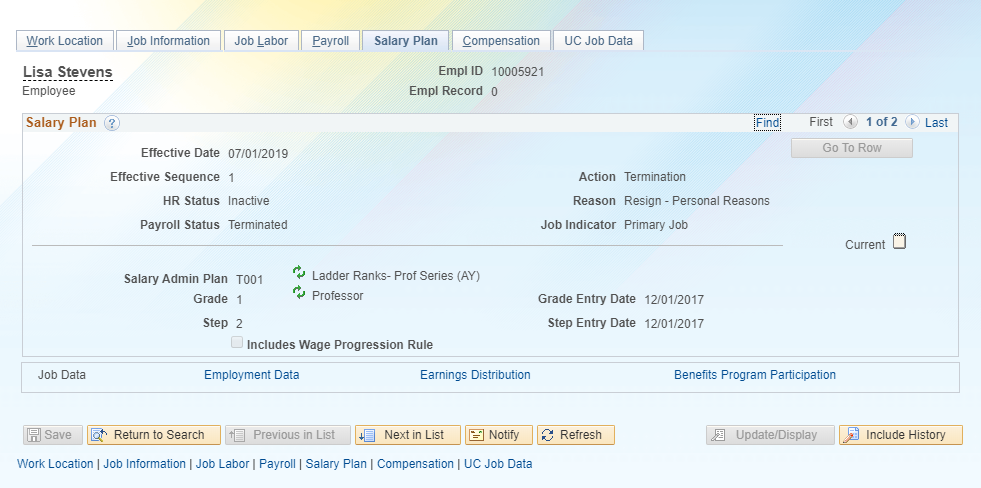 48
JOB DATA OVERVIEW
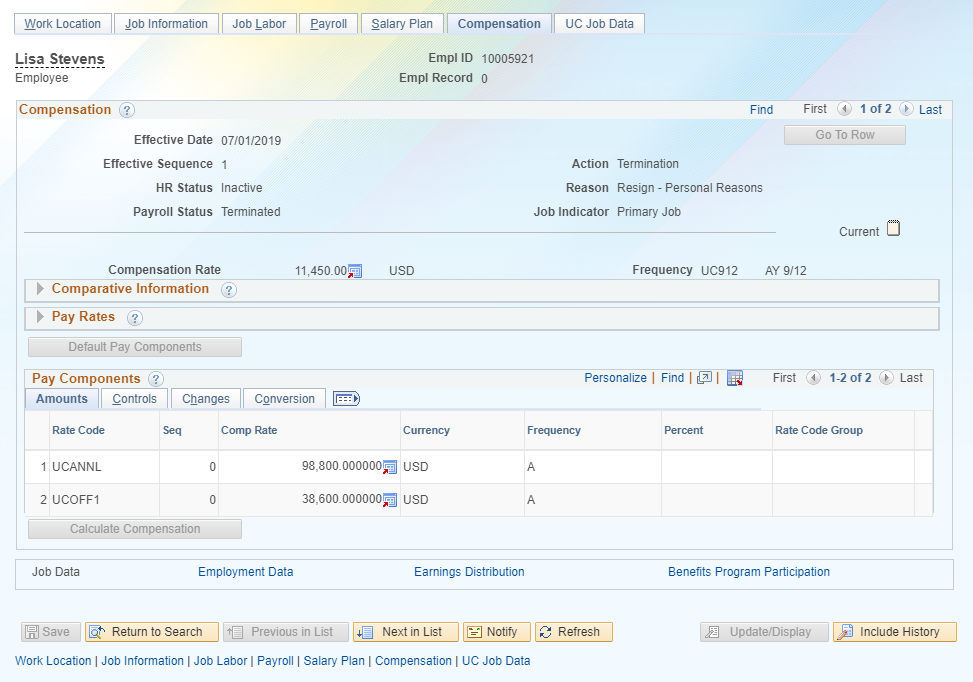 Pay impacting fields
Comp rate
Rate code
Frequency

Can impact pay if not correctly set on position.
Updated by the location.
49
PAYPATH OVERVIEW
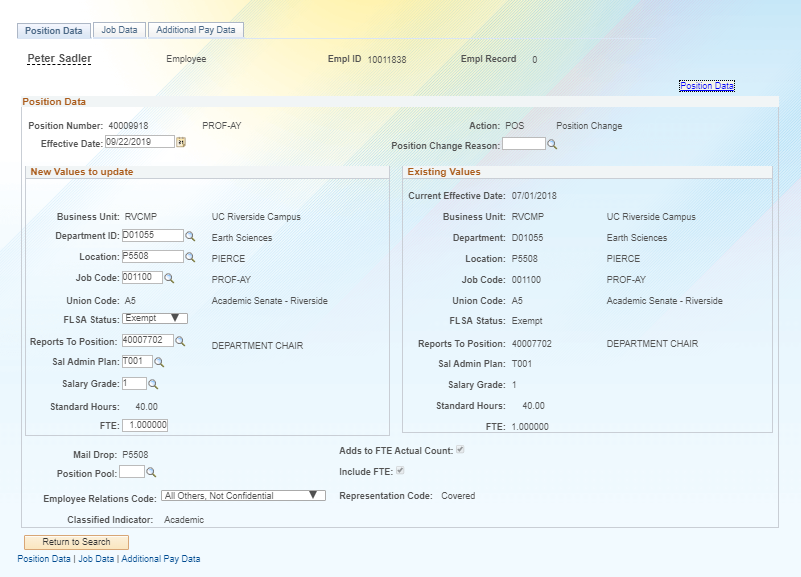 Pay impacting fields
FLSA
Sal Admin Plan
Salary Grade
FTE
50
PAYPATH OVERVIEW
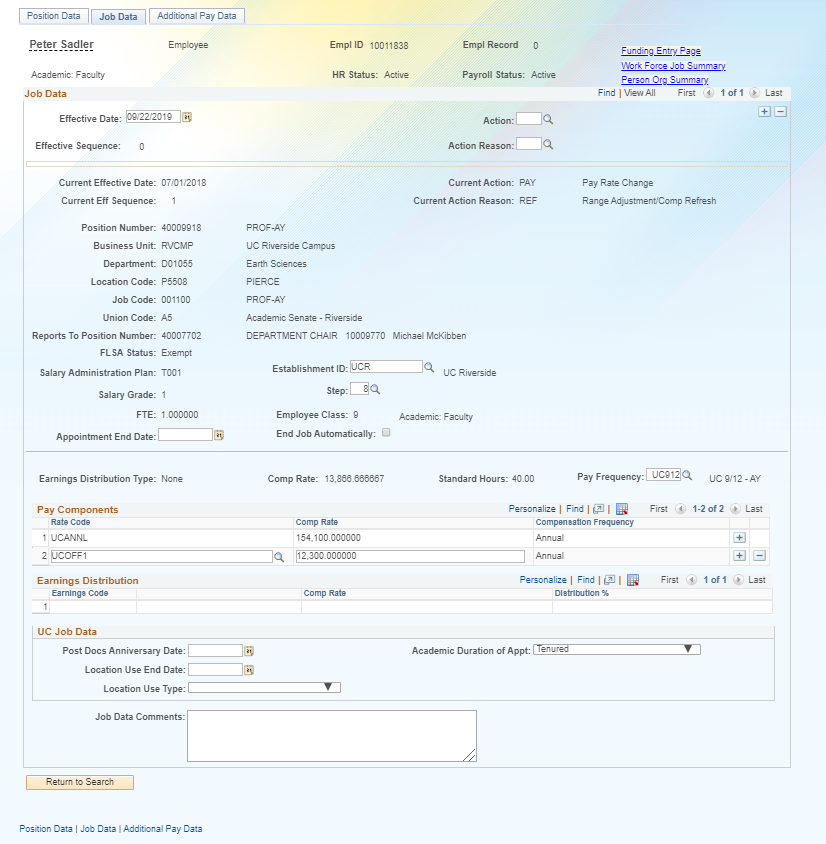 Pay impacting fields
Step
Pay Frequency
Comp Rate
Rate Code
Earnings Distribution Type (JED)
51
MONITORING AND AUDITING TRANSACTIONS
52
MONITORING AND AUDITING TRANSACTIONS
After approval, confirm what was initiated and approved is actually reflected in PayPath
Transactional Units are responsible for auditing all transactions for their accountability structure
If there are inaccuracies Department/Org/Transactional Units are responsible for ensuring that they are fixed by either correcting them directly or by working with their SSC (per the on behalf of case management matrix or the transaction matrix)
POSSC, CITRUS and HARVEST will do a 2ND level audit on select transaction types and will work with the transactional units on identified issues
53
UCPATH PROCESSES
54
UCPATH PROCESSES
E-024 PRIMARY JOB DERIVATION
Derive the new primary job for HR and Benefits based on the changes to the HR primary job (see slide for hierarchy rules) 
E-019 AUTOMATE PAY GROUP ASSIGNMENT
The new process will automatically assign new Pay group based rules:
EE has Empl Class change
EE has FLSA status and Comp rate code change
EE has a Job code change
EE has Union code change (this applies to the firefighters for Davis)
EE has Citizenship status and/or NRA income code changes
EE has Alternate work week changes
E-042 BENEFIT ELIGIBILITY 
Determines EE benefit eligibility using three factors: percentage, duration, and appointment type. To maintain eligibility employee must maintain an average regular paid time of at least 17.5 hours per week in an eligible appointment type after the 1 year anniversary.
55
PRIMARY JOB DERIVATION E- 024
HR Primary Job – The Job record that is considered an employee’s main Job.
Benefits Primary Job – The Job records that will set an employee’s Benefits Eligibility.
The E-024 process is scheduled to run nightly to re-derive the primary job when concurrent jobs are added or job data is updated, thus causing an update to the primary job assignments.
This process can happen across business units 
Downstream impacts can occur if this is not corrected (i.e. parking citations, LMS log in blocked, benefits)
56
[Speaker Notes: (My Notes) Business rules are hierarchy based and once jobs are equal than the FTE trumps the other, but at times job codes can do this)]
PRIMARY JOB DERIVATION E-024
*If you see that the primary job is not correct or accurate you need to work with your Shared Service Center to escalate this issue
Primary job Derivation is based on:
Employees Higher FTE = Primary Job
Empl Class = 
“Academic – Post Doc”
“Academic – Faculty”
“Academic – Deans/Faculty Administrators” 
“Academic - Non-Faculty”
“Academic – Recall”
Empl Class = 
“Career”
“Partial Year Career”
“Contract”
“Limited”
Empl Class = 
“Per Diem”
“Floater”
“Academic- Student”
“Casual Restricted”
“Rehired Retiree”
57
WORK STUDY
58
WORK STUDY
Students employed in Work-Study jobs earn money for their college costs through part-time employment in approved on-campus jobs or off-campus jobs at nonprofit and community service agencies. UCR also employs students who are not eligible for Work-Study in similar campus jobs and provides job listings for off-campus positions through our Career Center.

During the summer students are not eligible for work study so their appointments will need to end, or they will need to be placed in a separate position, or they should be placed on a Short Work Break (SWB). 


Students eligible for work study have a portion of their work salary paid by financial aid grants 

https://financialaid.ucr.edu/types-of-financial-aid/work-study
59
ROLES
60
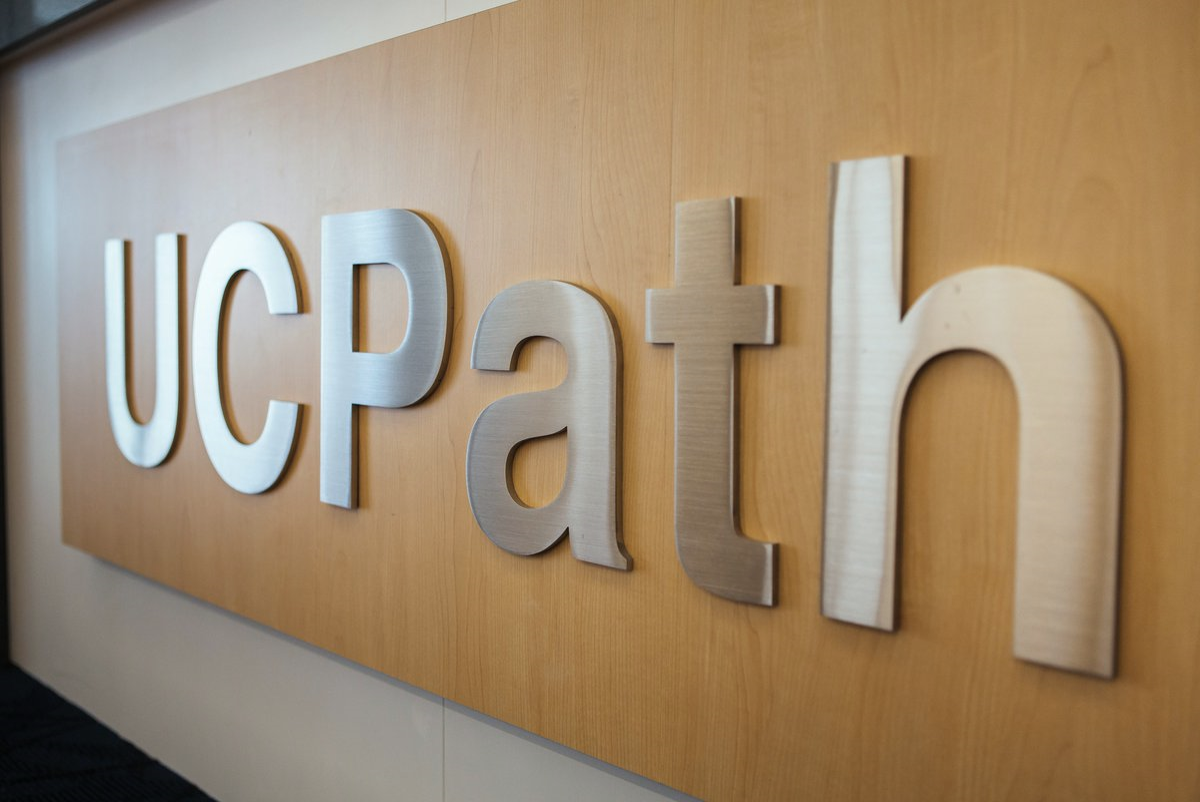 Transaction Roles
1: Transactional Unit
2: ORG Authority
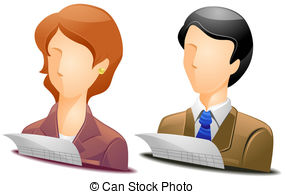 3: Shared Services Center
4: Central Office
5: UCPath Center
61
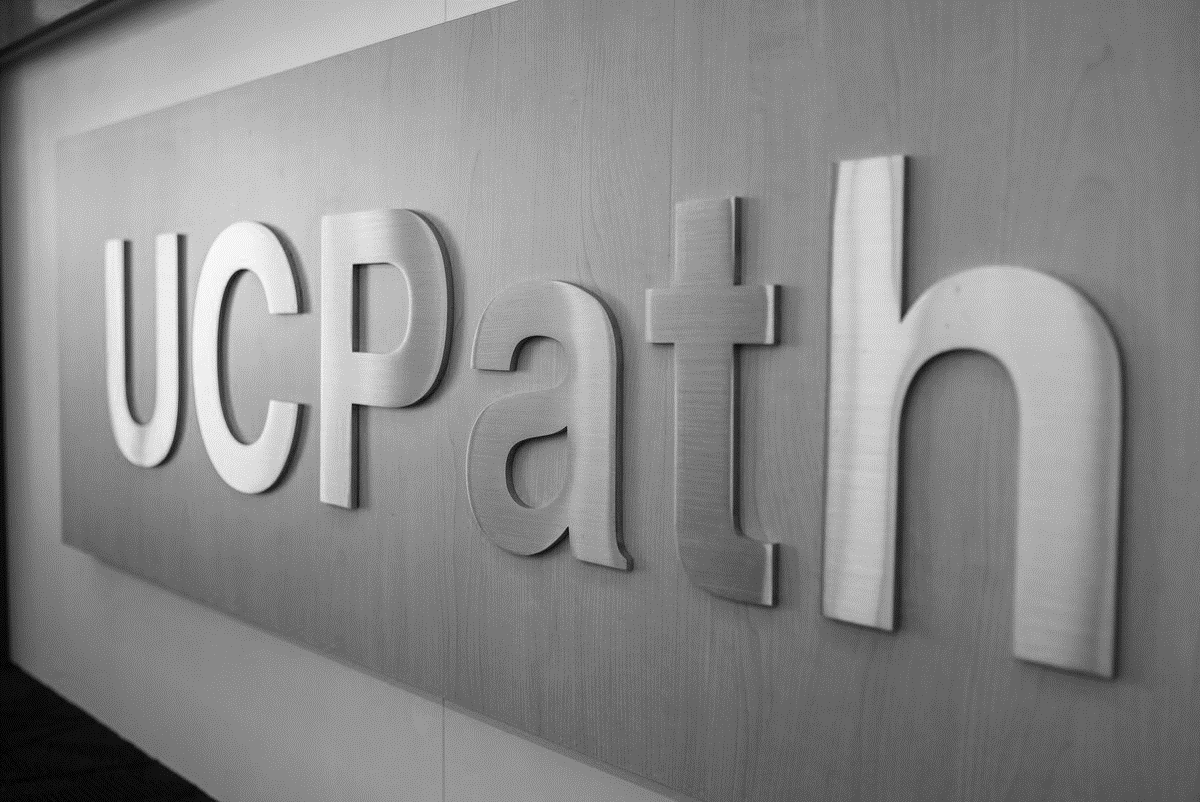 Transaction Roles
Transactional Unit initiates PayPath Actions
Transactional Unit resubmits PayPath Transaction when transaction has been cancelled/denied by the SSC AWE Approver
Transactional Unit is responsible for auditing all transactions
Represent the needs of the individual Transactional Unit and ORG as appropriate
1: Transactional Unit (Initiator)
2: ORG Authority
3: Shared Services Center (AWE Approver)
4: Central Office
5: UCPath Center
62
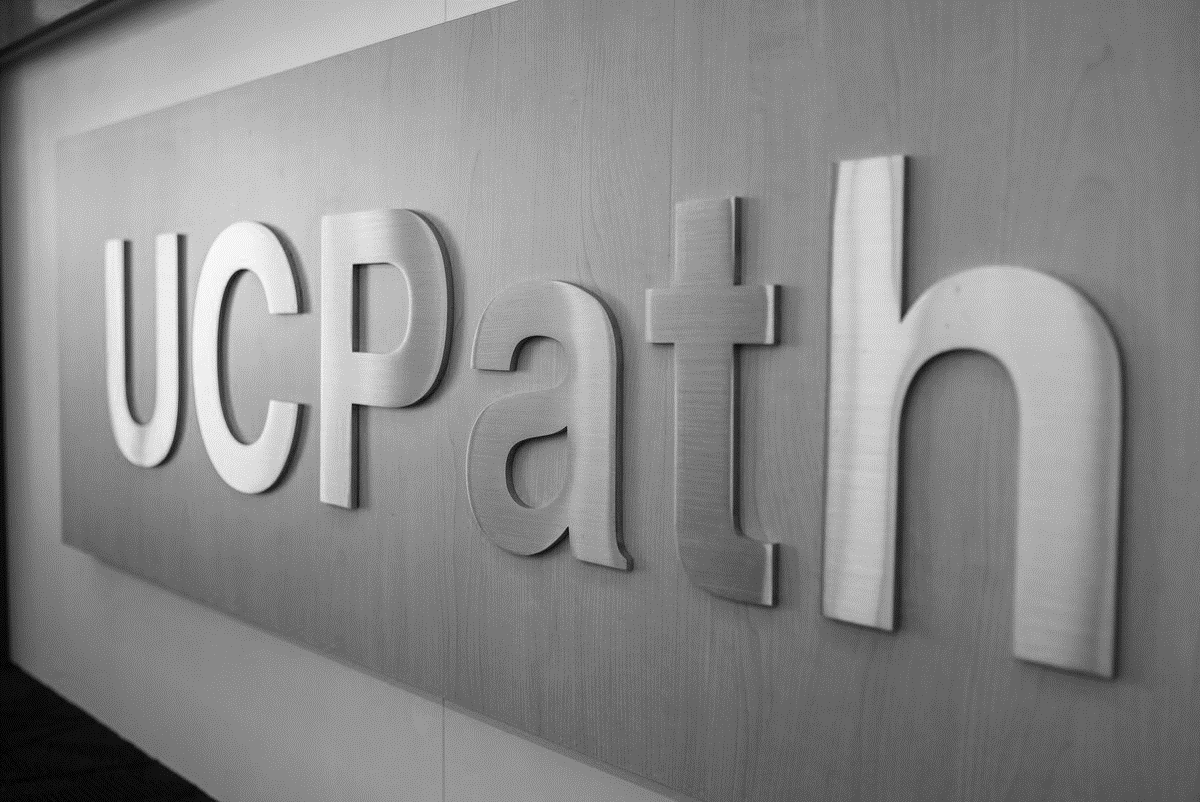 Transaction Roles
Responsible for ensuring the appropriate policy is followed.
1: Transactional Unit (Initiator)
2: ORG Authority
3: Shared Services Center (AWE Approver)
4: Central Office
5: UCPath Center
63
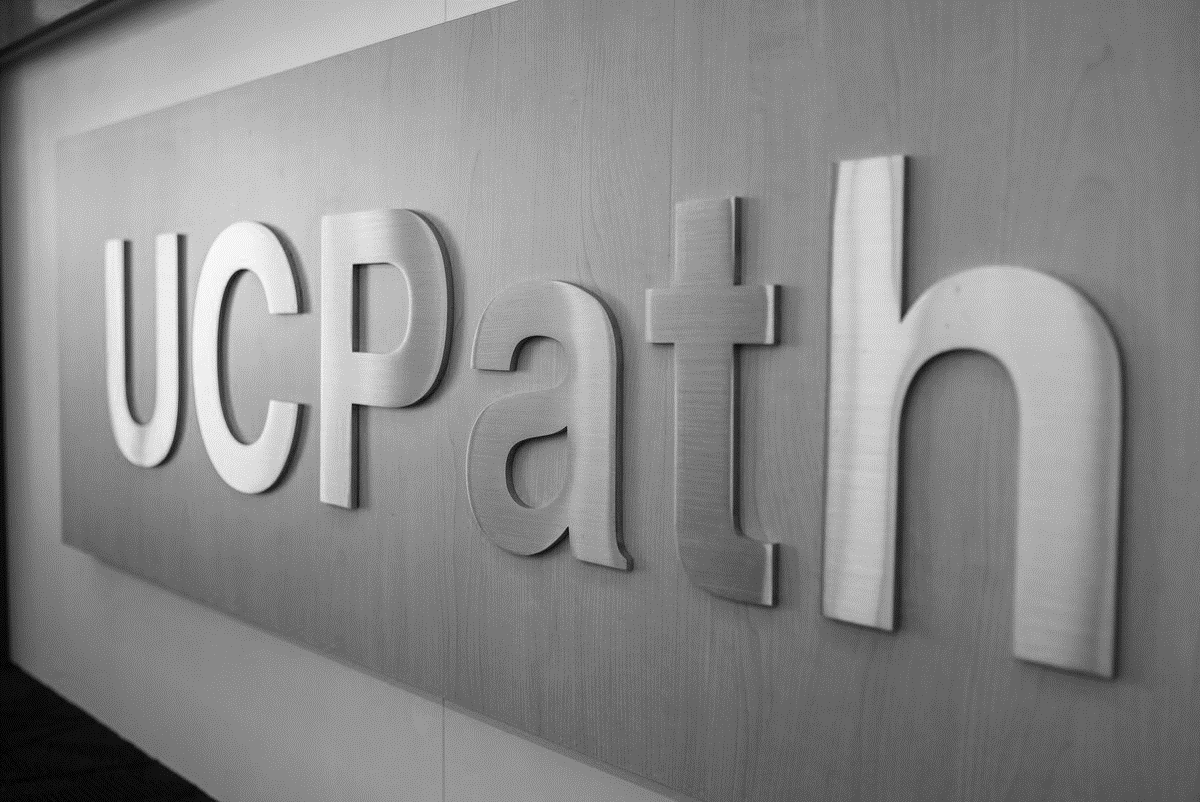 Transaction Roles
Responsible for AWE approval
SSCs will do a 2nd level audit on select transaction types
1: Transactional Unit (Initiator)
2: ORG Authority
3: Shared Services Center (AWE Approver)
4: Central Office
5: UCPath Center
64
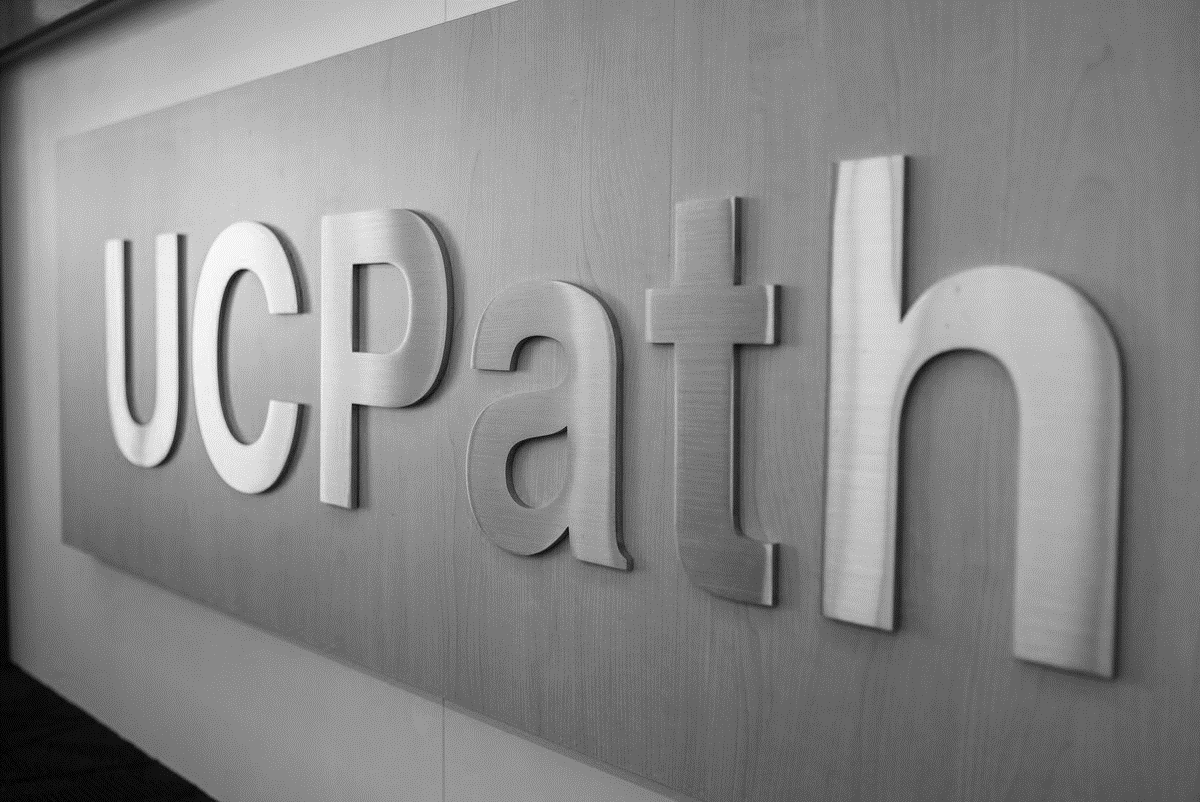 Responsible for process design, and policy guidelines.
Provide subject matter expertise in policy related questions.
Transaction Roles
1: Transactional Unit (Initiator)
2: ORG Authority
3: Shared Services Center (AWE Approver)
4: Central Office
5: UCPath Center
65
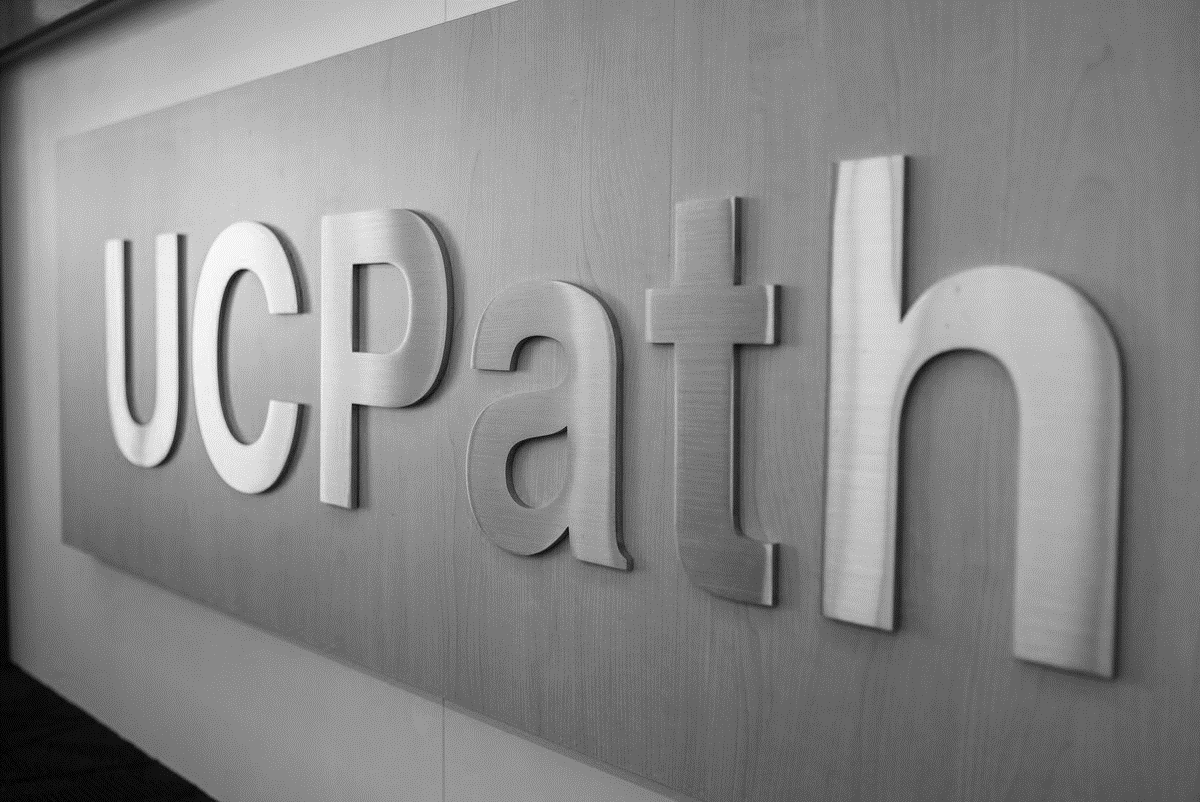 Transaction Roles
Processes corrections if Applicable
1: Transactional Unit (Initiator)
2: ORG Authority
3: Shared Services Center (AWE Approver)
4: Central Office
5: UCPath Center
66
PERSON ORGANIZATIONAL SUMMARY OVERVIEW
67
PERSON ORGANIZATIONAL SUMMARY
Navigation: PeopleSoft Menu > Workforce Administration > Personal Information > Person Organizational Summary
Use the Person Org Summary page to view a summary of an employee’s current organizational relationship, including HR and payroll status and all current job assignment details.
The Person Org Summary page displays current employee information for all organizational relationships:
Employee
Contingent Worker (CWR)
Person of Interest (POI)
An employee may have more than one organizational relationship concurrently. For example, the person may be an employee at one UC Location, and a CWR at another. 
This page does not display historical or future-dated employment details.
You can view job assignment information for any UC employee; it is not restricted by business unit.
68
PERSON ORGANIZATIONAL SUMMARY: SEARCH PAGE
Navigation: PeopleSoft Menu > Workforce Administration > Personal Information> Person Organizational Summary
Review the Person Organizational Summary page.
Search by Last Name and determine if a POI, CWR, or EMP instance already exists for the person.
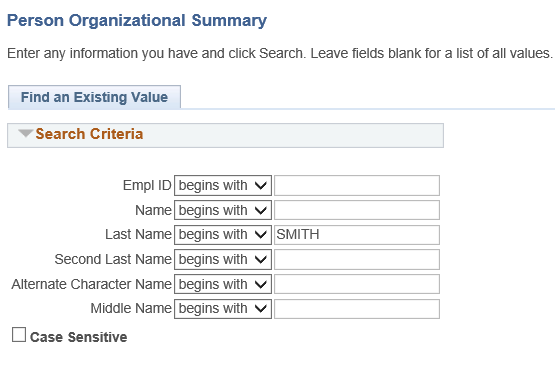 Example: Check to see if Naomi Smith exists in UCPath. Enter her last name and click Search.
69
PERSON ORGANIZATIONAL SUMMARY
Navigation: PeopleSoft Menu > Workforce Administration > Personal Information > Person Organizational Summary
The header displays the employee’s status information. If there is more than one row of data, click the View All link.
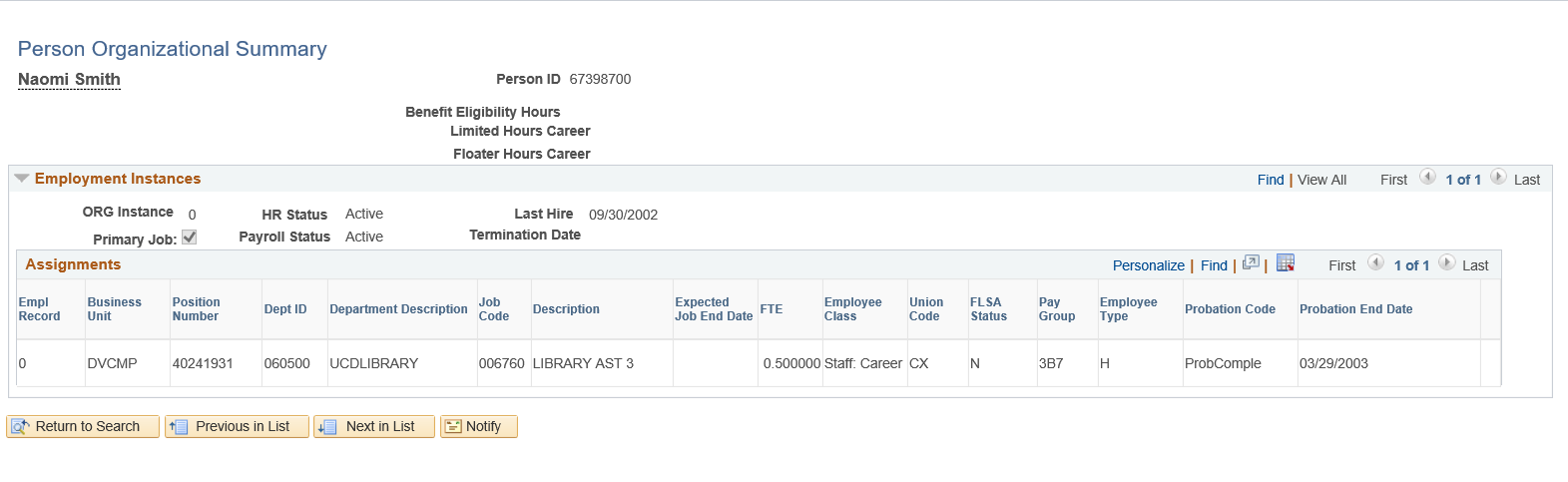 70
SharePoint Instructions and Hands on Training
71
SHAREPOINT LIST INSTRUCTIONS
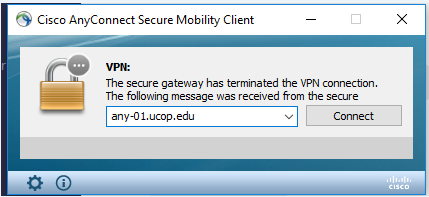 Open the Cisco AnyConnect client
Enter the VPN name: ANY-01.UCOP.EDU
Click Connect
Select the Group: OMCS
Enter your username and password




Once Connected to the VPN go to https://drppuat02.universityofcalifornia.edu/home 
Enter the Tester ID\Password provided in the SharePoint Scenarios.
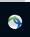 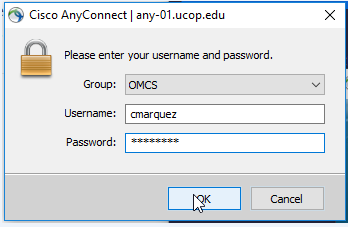 72
SHAREPOINT LIST INSTRUCTIONS
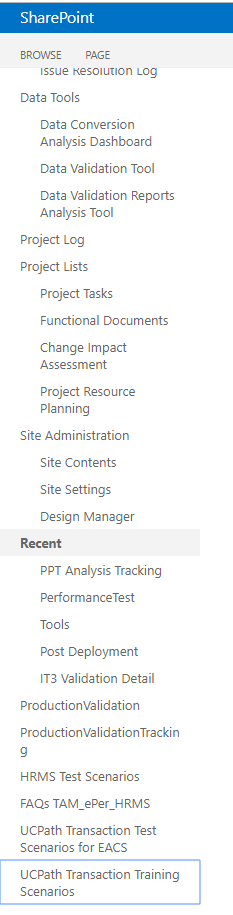 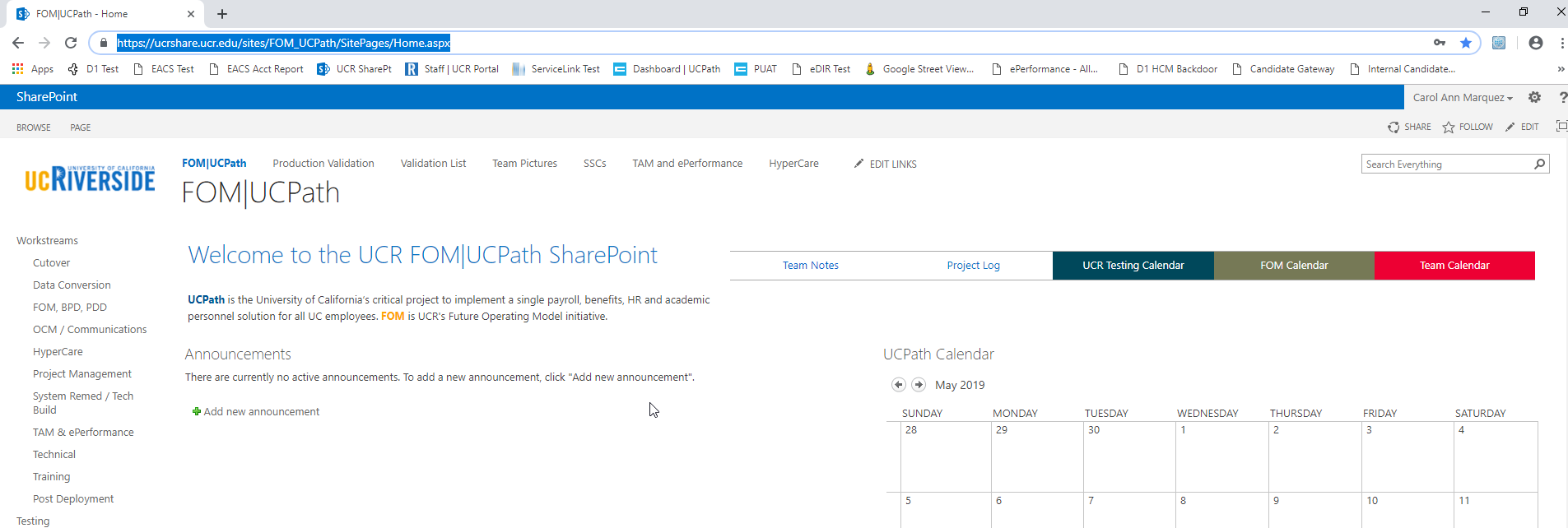 Testing SharePoint:  https://ucrshare.ucr.edu/sites/FOM_UCPath/SitePages/Home.aspx
Preferred browsers are Internet Explorer and Chrome.              (Save the link as a favorite)
Select UCPath Transaction Training Scenarios from the left side Quick Menu:
73
VIEWING LIST OPTIONS
When the list opens, note the tabs at the top of the screen:
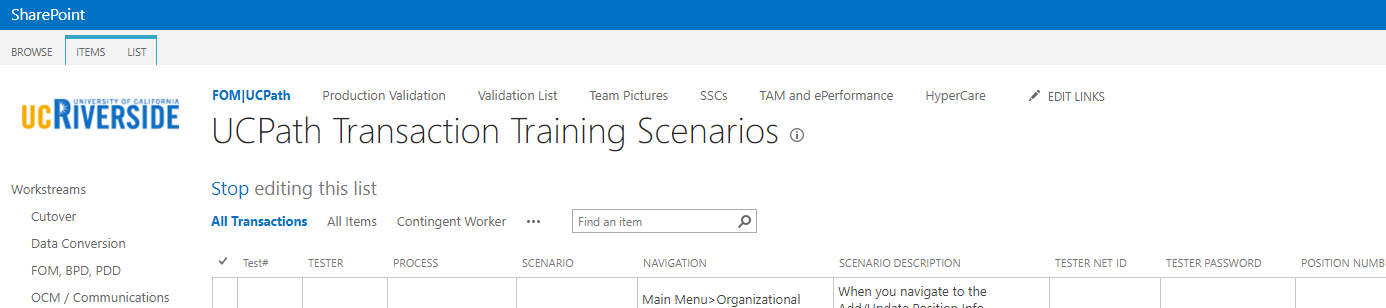 74
VIEWING LIST OPTIONS part 2
By selecting ‘List’ you can filter the view on the process you are transacting.         The default view is All Transactions. Select a specific transaction type to view the list containing only those transactions:
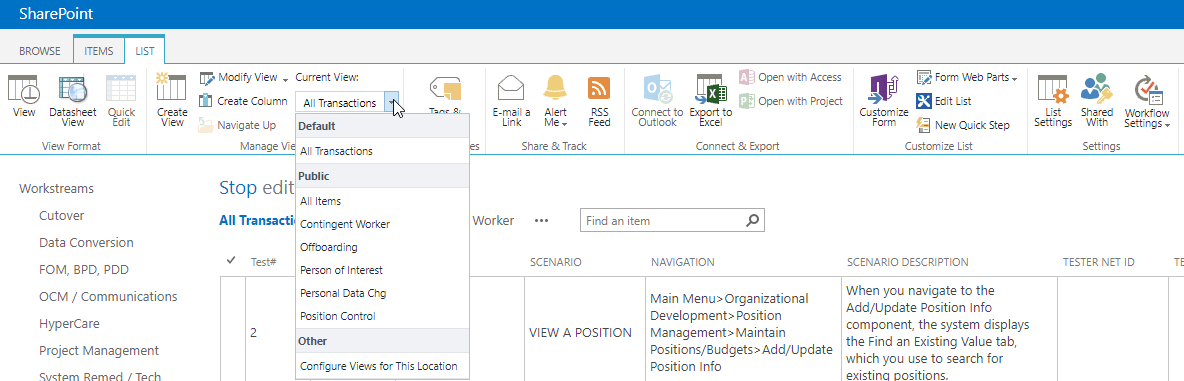 75
UPDATING AND EDITING A SHAREPOINT LIST
Many functions of a SharePoint list are similar to MS Excel, except that it is in a central location, and can be accessed / updated by multiple people at the same time. 
Use the list headers to filter and sort. Only you will see these temporary changes.
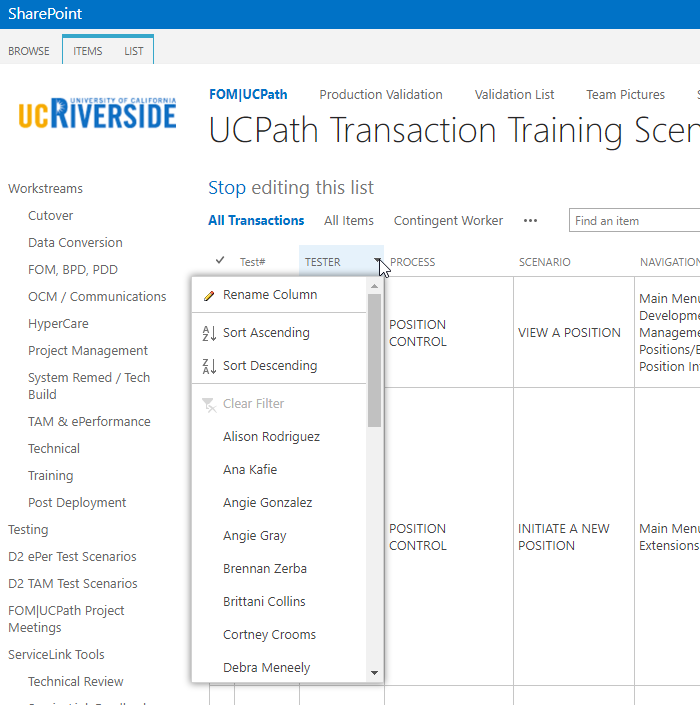 By selecting your name in the drop-down, you will have easy access to only your transactions. This is especially helpful if your name appears several pages into the list.
76
UPDATING AND EDITING A SHAREPOINT LIST part 2
You can update your test by editing directly by clicking into the cell. Some cells are controlled by a drop-down choice; others are free-form. To save your change, click in another cell.
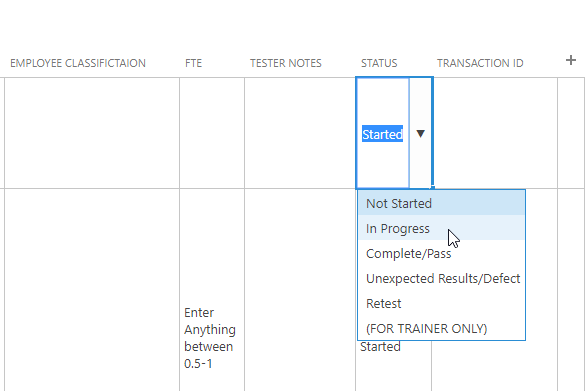 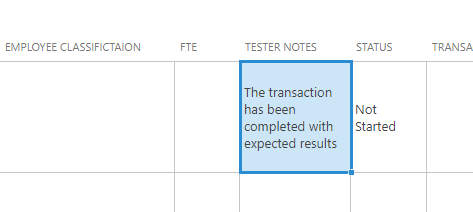 77
LEARNING OBJECTIVES REVIEW
Having completed this course, you should be able to:
Describe the PayPath Transaction system process.
Initiate Position Data, Job Data Changes, and Additional Pay.
Initiate various PayPath combination transactions.
78
THINGS TO REMEMBER
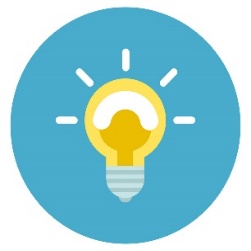 Person ORG summary before any transaction is entered into the system
PayPath Actions component is comprised of 3 pages
The pages that make up  PayPath Actions component are Position, Job and Additional pay
Each Position Data and/or Job Data transaction must have the same effective date
PayPath only pulls up and allows for transacting on active jobs/employees
Paypath has 8 common action codes for both Staff and Academic transactions
Position Data changes in PayPath Actions can be initiated for filled positions where only one employee is assigned to the position
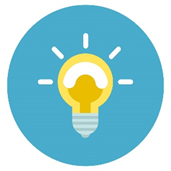 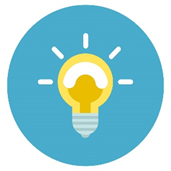 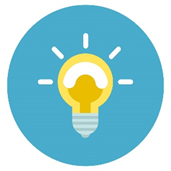 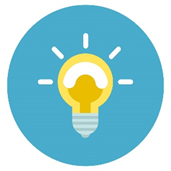 79
APPENDIX
PayPath Process Map
PayPath Process Design Workbook
PayPath Checklist 
Employee Class
Short Work Break Matrix
80
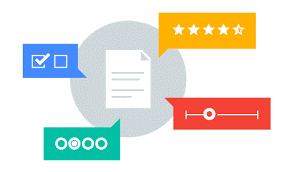 Your Feedback Please
http://bit.ly/ucpathpilottrainingphase2
81
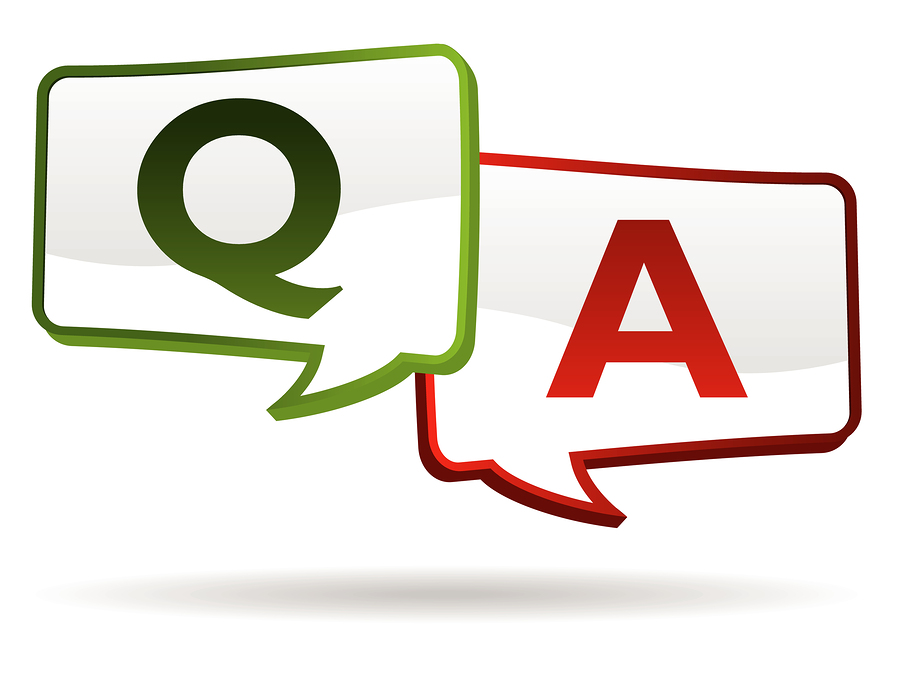 82
83